Rehtorin info ylioppilaskirjoituksiin  osallistuville
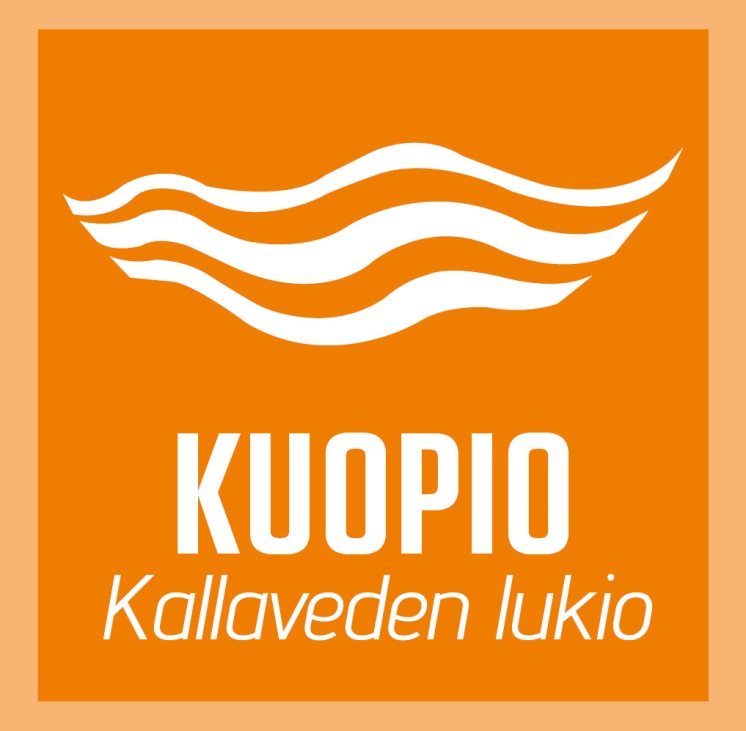 toukokuu 2024

Tiina Karjalainen
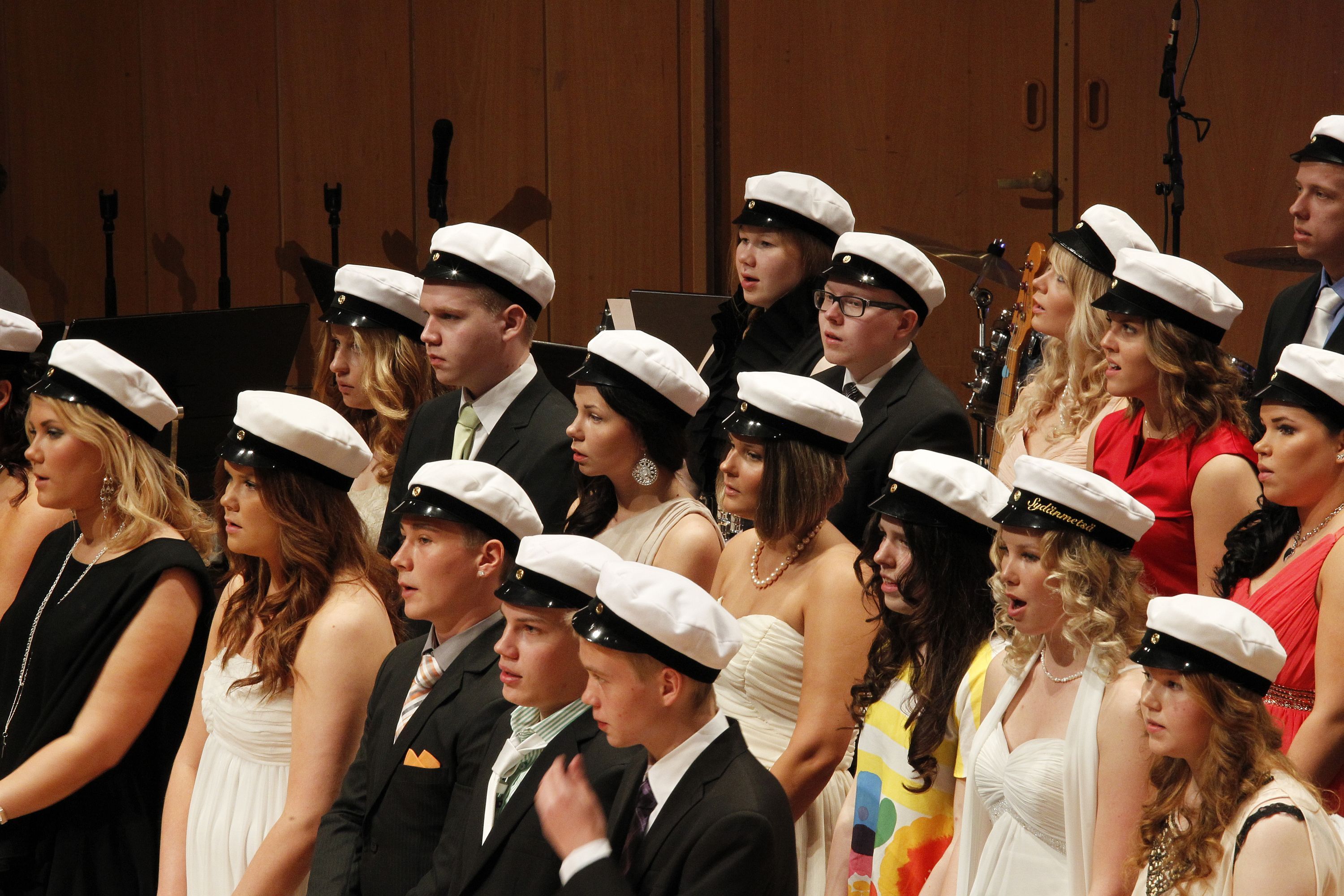 Päivämääriä
ILMOITTAUTUMINEN SYKSYN 2024 YO-KIRJOITUKSIIN
Viimeistään 21.5. Wilmassa; toimitat myös allekirjoitetun printin ilmoittautumislomakkeesta opinto-ohjaajalle tai koulun kansliaan
Kevään tulokset tulevat 14.5. – siirretään Wilmaan
Tulokset Opintopolussa
Tulokset ja kokelaan arvostellut koesuoritukset annetaan kokelaalle ja alle 18-vuotiaan kokelaan huoltajalle nähtäväksi Opetushallituksen Oma Opintopolku -palvelussa 
Linkki YTL:n sivuilla https://www.ylioppilastutkinto.fi/fi/tutkinnon-suorittaminen/tulokset-ja-koesuoritukset
Oikaisuvaatimus
Jos epäilet, että arvostelussa on tapahtunut virhe, saat vaatia lautakunnalta asiaan oikaisua. 
Hakemus on jätettävä 14 päivän kuluessa siitä, kun sinulla on ollut mahdollisuus saada arvosteltu koesuoritus nähtäväksesi.
LINKKI YTL:n KOTISIVUILLA, MISTÄ PÄÄSEE KATSOMAAN VASTAUKSENSA.  
Oikaisuvaatimuksen voi tehdä kokelas itse tai alle 18-vuotiaan kokelaan huoltaja. (Voit myös antaa esimerkiksi lukiosi rehtorille valtakirjan, jotta hän voi tehdä oikaisuvaatimuksen puolestasi.)
Oikaisuvaatimus tehdään lautakunnan sähköisessä asiointipalvelussa.
Oikaisuvaatimus on maksullinen. Maksu maksetaan sähköisessä asiointipalvelussa oikaisuvaatimuksen lähettämisen yhteydessä. Maksu palautetaan, jos arvosana tai pistemäärä muuttuu oikaisuvaatimuksen johdosta.
Ohjausta saatavilla
Jos sinulla on kysyttävää liittyen yo-kirjoituksiin, käy juttelemassa tai ota yhteyttä, niin neuvomme:
Apulaisrehtori Tiina Karjalainen, puh. 044 7184524 tai Wilmalla
Opinto-ohjaaja Annika Jonninen, puh. 044 7184527 tai Wilmalla
Opinto-ohjaaja Anne Sivén, puh. 044 7184528 tai Wilmalla
Opinto-ohjaaja Ella Koistinen, puh. 044 7181066 tai Wilmalla
Päivämääriä
Mahdolliset erityisjärjestelyhakemukset ja luki-lausunnot 30.4. mennessä (syksyn yo-kirjoituksia varten)
Näissä ota yhteys erityisopettaja Annulotta Marjaseen tai apulaisrehtori Tiina Karjalaiseen mahdollisimman pian, jos asia kesken
Jo myönnetyt järjestelyt ovat voimassa jokaisella tutkintokerralla (ellei haettu jonkin tilapäisen syyn takia yhdelle kerralle)
Maksuton yo-tutkinto
Oppivelvollisuuslain mukaiseen maksuttomaan koulutukseen oikeutetut kokelaat voivat suorittaa myös ylioppilastutkinnon kokeita maksutta.
Oikeus maksuttomiin kokeisiin päättyy siihen, että kokelas saa ylioppilastutkinnon, ammatillisen tutkinnon tai niitä vastaavat ulkomaiset opinnot valmiiksi. 
Oikeus maksuttomiin kokeisiin päättyy sen kalenterivuoden lopussa, jolloin kokelas täyttää 20 vuotta, ellei kokelaalle myönnetä pidennystä.
Maksuttomuus
Kokelas voi ilmoittautua maksuttomasti viiteen ensimmäiseen kokeeseen. Seuraavista kokeista peritään maksu. 
Jos kokelas ilmoittautuu saman tutkintokerran aikana useaan kokeeseen siten, että suoritettavia kokeita tulee yhteensä enemmän kuin viisi, kokelas valitsee, mitkä sen tutkintokerran kokeista hän suorittaa maksuttomasti.
Maksuttomuus
Jos kokelas saa maksuttomasti suoritetusta kokeesta hylätyn arvosanan, hän saa uusia kokeen ilman maksua.
Hylätyn kokeen uusiminen ilman maksua ei kuitenkaan ole mahdollista seuraavissa tapauksissa:
1. kokelas on jättänyt saapumatta koetilaisuuteen
2. kokelas ei ole jättänyt koesuoritusta arvosteltavaksi
3. kokelaan koe on hylätty vilpin tai koetilaisuuden järjestyksen häiritsemisen vuoksi
Hyväksytyn kokeen uusimisesta peritään aina maksu.
Ylioppilastutkinnon valmistumisen jälkeen suoritetuista kokeista peritään aina maksu.
Ylioppilastutkinto
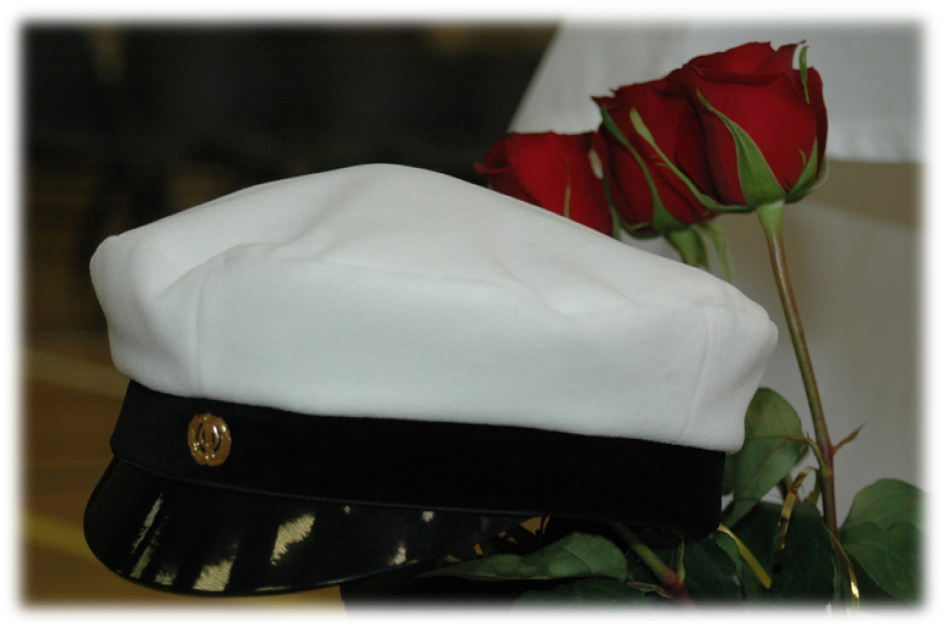 Ylioppilastutkintotodistukseen vaaditaan yo-kirjoitusten lisäksi lukion päättötodistus tai ammatillisen tutkinnon todistus
Valmistuminen
Ylioppilastutkintotodistuksen ja ylioppilaslakin saa, kun kaikki pakolliset ja syventävät sekä soveltavat kurssit on suoritettu = vähintään 150 opintopistettä ja ylioppilastutkinto on suoritettu 

Kahden tutkinnon opiskelija saa yo-todistuksen ja lakin, kun ammattitutkinto (+tarpeellinen määrä lukiokursseja) ja ylioppilastutkinto on suoritettu
Valmistuminen
Lukion oppimäärä suoritetaan (noin) määräpäivään 30.4.2025 mennessä. Sen jälkeen rehtori ilmoittaa Koski-palveluun, kenellä päättötodistus on valmis. 
Tällöin olet mukana korkea-asteen todistusvalinnassa.
Kokelaalla on kuitenkin mahdollisuus suorittaa lukion oppimäärää koko kyseinen kevätlukukausi 2025.
Mikäli opiskelija ei ole suorittanut 3. opiskeluvuoden kolmannen jakson päättyessä lukion oppimäärää (150 op), hänen tulee neuvotella opinto-ohjaajan kanssa tarvittavista suorituksista ja allekirjoittaa kirjallinen suoritussuunnitelma rehtorin kanssa. Asiasta lähetetään myös tieto opiskelijan vanhemmille tai huoltajille.
Tutkinnon rakenne
Tutkintoon kuuluu  viisi (5) koetta
Äidinkielen koe on kaikille pakollinen
(tai S2 jos kotikieli muu kuin suomi ja S2-oppimäärän  mukaan opiskellut)
Tutkinnon rakenne
Tutkintoon kuuluu  viisi koetta
Äidinkielen koe on kaikille pakollinen
Kolme koetta näistä neljästä + yksi koe
Tutkinnon rakenne
Tutkintoon on kuuluttava 1 pitkän oppimäärän koe
Tutkinnon rakenne
Reaali
Vieras kieli
Reaali
Vieras kieli
Reaali
Reaali
Tutkinnon viiden kokeen lisäksi voit kirjoittaa useita muitakin kokeita
Tutkinnon rakenne
”Ylioppilastutkintoa suorittavan kokelaan on suoritettava viisi koetta, joihin sisältyy äidinkielessä ja kirjallisuudessa järjestettävä koe sekä kokelaan valinnan mukaan vähintään kolme koetta ryhmästä, johon kuuluvat matematiikassa, toisessa kotimaisessa kielessä, vieraassa kielessä ja reaaliaineessa järjestettävä koe.”
TUTKINNOSSA OLTAVA YKSI PITKÄN OPPIMÄÄRÄN MUKAINEN KOE.
kokeen tasoa voi vaihtaa myös tutkinnon sisällä
ylioppilastutkinto tulee suorittaa enintään kolmena peräkkäisenä tutkintokertana 
tutkinto valmistuu, kun 5 koetta (jotka täyttävät tutkinnon vaatimukset) on suoritettuna
kaikissa tutkinnon oppiaineissa on käytössä oppiainerajat ylittäviä tehtäviä
Kokeita tarvitaan viisi, ja ne valitaan joustavasti
Kokelas ei ilmoittautuessaan luokittele kokeitaan pakollisiksi tai ylimääräisiksi. Kokelas voi valmistua ylioppilaaksi, kun hän on suorittanut vähintään tutkintoon edellytetyt viisi koetta. Kaikki kokeet ovat osa ylioppilastutkintoa ja ne listataan samanarvoisesti ylioppilastutkintotodistukseen. Kokelaalla pitää olla kokeiden lisäksi suoritettuna myös lukion oppimäärä tai muu lainsäädännössä mainittu tutkinto, jotta hän voi saada ylioppilastutkintonsa valmiiksi. 
Jos kokelaan tilanne muuttuu, hän voi joustavasti muuttaa suunnitelmiaan. Sairastuminen koepäivänä tai hylätty arvosana ei vaaranna tutkinnon valmistumista, kunhan tutkinnon edellyttämiä kokeita on sopiva yhdistelmä suoritettuna siinä vaiheessa, kun kokelas on valmistumassa. Vanhassa tutkintorakenteessa pakollisten ja ylimääräisten valinta oli sitova.
Saman aineen eri oppimääriä voi suorittaa jo tutkinnon aikana – Esimerkkinä matematiikka
Nykyinen tutkintorakenne mahdollistaa kahden saman aineen eri oppimäärän kokeen suorittamisen jo tutkinnon aikana. 
Kokelas voi osallistua esimerkiksi sekä lyhyen että pitkän matematiikan kokeisiin ja antaa molempien oppimäärien osalta osaamisestaan näytteen. Matematiikan eri oppimäärän kokeita ei voi kuitenkaan suorittaa samana koepäivänä, joten suoritukset on jaettava eri tutkintokerroille.
Saman tutkintoaineen kokeet lasketaan tutkintoon vain yhdeksi kokeeksi. Jos kokelas on suorittanut sekä pitkän matematiikan että lyhyen matematiikan, hän tarvitsee vielä neljä muuta tutkinnon edellyttämää koetta saadakseen tutkintonsa valmiiksi. 
Vaikka eri oppimäärien suorittaminen on mahdollista, kokelaan kannattaa ensisijaisesti osallistua ja valmistautua sen oppimäärän kokeeseen, jota hän on opiskellut. Kahden oppimäärän suorittaminen voi antaa lisäturvaa, jos kokelas on epävarma hyväksytyn arvosanan saavuttamisesta.
ILMO
Lautakunta on julkaissut verkossa toimivan palvelun (ILMO), jossa voi kokeilla, millaiset koeyhdistelmät täyttävät nämä kriteerit. Pääset palveluun tästä.
Tutkinnon hajauttaminen
Tutkinto on suoritettava enintään kolmen perättäisen tutkintokerran aikana
2. lukuvuosi:               	3. lukuvuosi:	           	            4. lukuvuosi:
Tutkintoon kuuluvat kokeet suoritettava kolmen peräkkäisen tutkintokerran aikana. Tällöin hylätyn kokeen voi uusia 3 kertaa 3 seuraavan tutkintokerran aikana
useimmat suorittavat tutkinnon kolmannen  lukiovuoden aikana
tutkinnon suorittaminen alkaa, kun kokelas ilmoittautuu ensimmäisen kerran pakolliseen tai ylimääräiseen kokeeseen 
mikäli lukio-opiskelu venyy neljään vuoteen, kirjoitukset kannattaa aloittaa vasta kolmannen vuoden keväällä
Osallistumisoikeus – huolehdi, että on kunnossa
Lukion opiskelija
kokeen pakolliset opintojaksot opiskeltu
jos vieraassa kielessä ei ole pakollisia opintojaksoja, vähintään 3 opintojaksoa
erityistapaukset rehtorin luvalla
180 opintopistettä ammatillisessa tutkinnossa
tutkintoa suorittavalta edellytetään vähintään 1,5 vuoden opintoja (90 opintopistettä)
Pakolliset kurssit / opintojaksot!!
Ammatillinen tutkinto
HUOM. Koetehtävät perustuvat lukion pakollisiin ja valtakunnallisiin valinnaisiin opintoihin.
PIDÄTHÄN HUOLTA SIITÄ, ETTÄ SINULLA ON VÄHINTÄÄN PAKOLLISET OPINTOJAKSOT SUORITETTUINA ENNEN YLIOPPILASKOKEITA 
Jos ei ole, sinulla ei ole osallistumisoikeutta kokeeseen
Rehtori tekee päätöksen osallistumisoikeutta vaille jäämisestä.
Osallistumisoikeus
Henkilöllä on vähintään 180 osaamispisteen laajuisen ammatillisen perustutkinnon tai sitä vastaavan aiemman tutkinnon perusteella oikeus osallistua ylioppilastutkintoon ja siihen kuuluviin kokeisiin ilman lisäopintoja (lukiolaki 534/2017, 18 a §, laki ammatillisesta koulutuksesta 531/2017).
Osallistumisoikeus
Henkilö, joka suorittaa 180 osaamispisteen laajuista ammatillista perustutkintoa, voi osallistua ylioppilastutkintoon opintojen ollessa vielä kesken. Häneltä edellytetään kuitenkin vähintään 90:ää osaamispistettä vastaavan osaamisen suorittamista ennen tutkintoon osallistumista (L 534/2017, 18 a §).
Ilmoittautuminen
HUOM. SAMANA KOEPÄIVÄNÄ VOIT OSALLISTUA VAIN YHTEEN KOKEESEEN.
POIKKEUS: LYHYET KIELET (koeaikaa 8h kahdelle kokeelle).
Samalla tutkintokerralla ei siis voi kirjoittaa kahta pitkää kieltä, koska kokeet ovat samana päivänä, et myöskään kahta reaalikoetta.
Tarkistathan YO-kirjoitussuunnitelmasi: sinulla ei voi olla kahta saman koepäivän reaalikoetta samalla tutkintokerralla!
Ilmoittautuminen
Syksyn 2024 tutkintoon 21.5. mennessä, korottajat 5.6. mennessä
ilmoittautuminen on sitova: valintoja et voi jälkikäteen muuttaa
ilmoittautuminen WILMAssa jokaiseen tutkintokertaan erikseen (Lomakkeet -> Ilmoittautuminen ylioppilaskirjoituksiin)
poikkeuksiin, muutoksiin ja mitätöintiin on oltava erityisen painavat syyt
Ilmoittautuminen
mitkä ja minkä tasoiset kokeet suoritat 
hajautussuunnitelma (vähintään 5 koetta)
onko erityisjärjestelyjä YO-kokeeseen (jos on jo haettu ja myönnetty – ne näkyvät Wilmassa)
tarkista osoite- ja puhelintietosi Wilma-lomakkeesta, ja korjaa, jos on muuttuneita tietoja se on mahdollista; tai korjaa kynällä printtiin, niin korjataan kansliassa, kun tuot lomakkeen
Ilmoittautuminen Wilmassa
Lomakkeet -> Ilmoittautuminen ylioppilaskirjoituksiin
Tarkista huolella YO-aine, johon ilmoittaudut, ja sen taso, että on oikein
Suoritusaika: klikkaa kohtaa, mutta älä muuta siihen mitään! (tulee automaattisesti 2024S)
Valitse MAKSUTTOMAT KOKEET (hyväksytyn kokeen korottaminen ei sitä koskaan ole)
Lisäksi sinulla on kirjoitusten hajauttamissuunnitelma
Ilmoittautuminen jokaiselle kirjoituskerralle tehdään erikseen. Ilmoittautuminen on sitova.
Printtaa ja allekirjoita lomake. Tuo se opinto-ohjaajalle tai kansliaan.
Hylätyn kokeen uusiminen
Hylätty koe
(i)
kolme kertaa koetta välittömästi seuraavien kolmen tutkintokerran aikana tutkinnon ollessa kesken
rajattomasti tutkinnon suorittamisen jälkeen – koskee sekä pakollisia että ylimääräisiä kokeita
Hylätty koe
Hylättyä koetta uusiessasi voit halutessasi vaihtaa vaativamman tason kokeen lyhyemmän oppimäärän kokeeseen. Tason vaihtaminen edellyttää, että tutkintosi pakollisiin kokeisiin sisältyy edelleen yksi pitkän oppimäärän koe. 
Jos määräaika (3 peräkkäistä tutkintokertaa) kuluu umpeen tai et selviydy kolmannella uusimiskerralla, sinun on suoritettava koko tutkinto uudelleen.
Hyväksytyn uusiminen
hyväksytty koe
(a, b, c, m, e, l)
rajoituksetta, aina maksullinen
mikäli uusinta tapahtuu ennen ylioppilastodistuksen antamista, merkitään todistukseen parempi arvosana
muulloin annetaan erillinen todistus
Uusiminen
Hylätyn kokeen saa uusia kolme kertaa välittömästi seuraavien kolmen tutkintokerran aikana. 
Tutkinnon suorittanut henkilö saa uusia hylätyn kokeen niin monta kertaa kuin haluaa.
Hyväksytyn kokeen saa uusia niin monta kertaa kuin haluaa. Se on maksullinen.
[Speaker Notes: Kokelas, joka on keväällä 2019 kirjoittanut neljännen pakollisen ja saanut siitä hylätyn, saa uusia kokeen kolme kertaa kolmen seuraavan tutkintokerran aikana, koska hänellä on tutkinnon suorittaminen kesken uuden lain tullessa voimaan.
Sama koskee kokelasta, joka sai pakollisesta hylätyn jo syksyllä 2018.
Kokelas, joka sai hylätyn pakollisesta kokeesta keväällä 2018, saa käyttää uusimiskertansa kolmen seuraavan tutkintokerran aikana. Näin ollen aika, jonka puitteissa hänen on uusittava kokeensa, on vielä voimassa uuden lain tullessa voimaan. Lautakunnan tulkinnan mukaan hän saa siis tulla uusimaan hylättyä pakollista koetta vielä syksyllä 2019 riippumatta siitä, onko hän käyttänyt yhtä vai kahta uusimiskertaa. 
Jos kokelas on tullut hylätyksi yhdessä pakollisessa aineessa, mutta pääsee ylioppilaaksi kompensaation kautta, hän voi uusia hylättyä koetta ilman rajoituksia. Tämä koskee kaikkia kokelaita riippumatta siitä, milloin ovat päässeet ylioppilaaksi.]
Täydentäminen ja keskeytys
ylioppilas voi täydentää tutkintoa kokeilla, jotka eivät sisälly hänen tutkintoonsa
 samassa aineessa voi suorittaa myös toisen eri tasoisen kokeen
 täydentämiseen ei ole aikarajaa
 tutkinnon ollessa kesken siihen on vielä mahdollista lisätä kokeita
lautakunta voi erittäin painavasta syystä päättää, että tutkinto aloitetaan alusta
 opiskelu ulkomailla voi antaa lisäaikaa hajautukseen
 jos tutkintoa ei ole suoritettu määräajassa, on tutkinto aloitettava alusta, mutta voit ottaa mukaan jo suorittamasi kokeet (3 v)
Magna cum laude approbatur
Lubenter approbatur
Cum laude approbatur
Eximia cum laude approbatur
Improbatur
Approbatur
Laudatur
i
a
b
c
m
e
l
0 pist.
2 pist.
3 pist.
4 pist.
5 pist.
6 pist.
7 pist.
Arvostelu
lukion asianomaisen aineen opettaja arvostelee koesuoritukset valmistavasti ja lautakunnan sensorit lopullisesti
arvosanojen pisterajat vaihtelevat vuosittain
Kompensaatio
Esimerkkejä kompensaatiosta 
Vain yhdenlainen hylätty arvosana = i
Tarvittavat kompensaatiopisteet 10
Kokelas on suorittanut neljä muuta tutkintoon vaadittavaa koetta esim.
   i ja AABB / i ja AAAC
SYKSYN 2024 YO-KOKEET
ma 16.9. äi­din­kie­li, luku­tai­don koe
ke 18.9. us­kon­to, elä­män­kat­so­mus­tie­to, yh­teis­kun­ta­oppi, ke­mia, maan­tie­de, ter­veys­tie­to
pe 20.9. vie­ras kie­li, pit­kä oppi­mää­rä
ma 23.9. toi­nen ko­ti­mai­nen kie­li, pit­kä ja kes­ki­pit­kä oppi­mää­rä
ti 24.9. psy­ko­lo­gia, fi­lo­so­fia, his­to­ria, fy­siik­ka, bi­o­lo­gia
to 26.9. ma­te­ma­tiik­ka, pit­kä ja ly­hyt oppi­mää­rä
pe 27.9. äi­din­kie­li, kir­joi­tus­tai­don koe+ suo­mi toi­se­na kie­le­nä -koe
ma 30.9. vie­ras kie­li, ly­hyt oppi­mää­rä
Osallistumisoikeus
Yo-kokeisiin valmistavat opintojaksot oltava suoritettuna ennen YO-kokeita.

Eli niissä aineissa, joihin osallistut, vähintään pakolliset opintojaksot oltava suoritettuina, jotta sinulla on osallistumisoikeus ko. kokeeseen.
Reaalikokeen rakenne
Reaalikokeessa on kaksi koepäivää ja kummastakin aineryhmästä voit valita yhden kirjoitusaineen/tutkintokerta
psykologia
filosofia
historia
fysiikka
biologia
Reaalin koepäivä
valitse yksi
uskonto (ev.lut./ort.)
elämänkatsomustieto
yhteiskuntaoppi
kemia
maantiede
terveystieto
Reaalin koepäivä
valitse yksi
hajauttamalla tutkinnon kolmeen kertaan voit suorittaa 6 reaalikoetta
Reaalikoe
Sähköisessä kokeessa runsaasti taustamateriaalia, myös videoita
Aineistojen tulkintaa, ymmärtämistä, prosessointia ja soveltamista
Piirretään kuvioita, diagrammeja
Opettele käyttämään Libre Officen ohjelmia (tekstinkäsittely-, taulukkolaskenta-, piiros- jne ohjelmat)
Äidinkielen koe
kokeessa on kaksi osaa ja 2 koepäivää
 molemmat osat on suoritettava samalla tutkintokerralla
 arvosana määräytyy näissä kokeissa saadun  painotetun pistesumman perusteella (yhteistulos)
LUKUTAIDON KOE 60p
arvioidaan kokelaan kriittistä ja kulttuurista lukutaitoa eli taitoa eritellä, tulkita, arvioida ja hyödyntää monimuotoisia tekstejä
Osa I keskittyy asia- ja mediatekstien, osa II kaunokirjallisten ja muiden fiktiivisten tekstien analysointiin ja tulkintaan.
Kummassakin osassa vastataan yhteen tehtävään.
KIRJOITUSTAIDON KOE 60p
Arvioidaan kokelaan kirjallista ilmaisukykyä sekä taitoa kielentää ajatuksia ja hallita asiakokonaisuuksia 
Tehtävänä on tuottaa pohtiva, näkökulmia avaava tai kantaa ottava teksti aineistojen avulla.
Kokeessa on tietty, äidinkielen ja kirjallisuuden oppiaineeseen tai lukion yhteisiin aihekokonaisuuksiin liittyvä laajahko teema ja 5–7 siihen liittyvää aihetta.
Kokeessa annetaan 6–8 teemaan liittyvää aineistoa, ja kokelaan on käytettävä vähintään kahta aineistoa omassa tekstissään.
Matematiikan koe
voit valita opinnoista riippumatta kahden tason välillä
PITKÄ / LYHYT  MATEMATIIKKA
Sekä pitkän että lyhyen matematiikan kokeessa on kaksi osaa: A-osa ja B-osa. B-osa voi jakautua kahteen osaan, jotka merkitään tunnuksin B1 ja B2. 
A-osa suoritetaan ilman koejärjestelmän ohjelmia ja laskinta, B-osa näiden kanssa.
Matematiikan koe
Kokeen A-osassa kokelaalla ei ole käytössään seuraavia muuten koejärjestelmään sisältyviä ohjelmia:
LibreOffice Calc
wxMaxima
Texas Instruments TI-Nspire CAS
Casio ClassPad Manager
Logger Pro
Geogebra
4f Vihko
Yllä olevaa listaa tarkennetaan, kun koejärjestelmään lisätään uusia ohjelmia tai mikäli nykyisten ohjelmien toimintoihin tulee muutoksia versiopäivityksien yhteydessä. 
Kokeen B-osassa kokelaalla ovat käytössä kaikki koejärjestelmään sisältyvät ohjelmat. 
Koejärjestelmän laskinohjelmat GNOME-laskin, KCalc ja SpeedCrunch ovat kokelaan käytössä myös kokeen A-osassa.
Kokeen rakenne
Lyhyen matematiikan koe muuttuu s2024
Ylioppilastutkintolautakunta muuttaa matematiikan ylioppilaskokeiden rakenteita syksyn 2024 tutkinnosta alkaen. 
Lyhyen matematiikan kokeen A-osan painoarvoa nostetaan niin, että jatkossa siinä on kuusi tehtävää, joista valitaan viisi. 
B1- ja B2-osat yhdistetään yhdeksi B-osaksi, jossa on viisi tehtävää, joista valitaan neljä. Näistä viidestä tehtävästä kolme on 12 pisteen tehtäviä ja kaksi 18 pisteen tehtäviä. Kokelaalla on mahdollisuus valita joko kaksi 12 pisteen ja kaksi 18 pisteen tehtävää tai kolme 12 pisteen ja yksi 18 pisteen tehtävä. Valinnanmahdollisuus antaa mielekkäitä tehtävävaihtoehtoja eritasoisille kokelaille.
18 pisteen tehtävissä voidaan käsitellä suurempia kokonaisuuksia ja mitata nykyistä paremmin lukion laaja-alaisten tai oppiainerajat ylittävien kokonaisuuksien hallintaa. Nämä tehtävät eivät ole matemaattisesti hankalampia "jokeritehtäviä", vaan lyhyen matematiikan luonteen mukaisesti soveltamistaitoja mittaavia kokonaisuuksia, joissa voi yhdistyä useampi matematiikan moduuli. Kuten muissakin tehtävissä, myös 18 pisteen tehtävissä voi olla eri laajuisia aineistoja.
Pitkässä matematiikassa säilytetään B-osan jako B1- ja B2-osaan. Pitkässä matematiikassa erillinen B2-osa tarvitaan, jotta koe on jatkossakin riittävän erotteleva. 

Ylioppilastutkinnon kokeet laaditaan nuorten lukiokoulutuksen oppimäärän pakollisten ja valtakunnallisten valinnaisten opintojen mukaan. 
Kaikissa kokeiden osissa voi olla tehtäviä, joilla testataan kokelaan osaamista valtakunnallisissa valinnaisissa opinnoissa. 
Kokeet pyritään laatimaan siten, että myös pakollisten opintojen erinomaisella osaamisella voi saada hyviä arvosanoja.
Kielikokeet
Pitkä: englanti, espanja, ranska, saksa, venäjä
Lyhyt: englanti, espanja, ranska, saksa, venäjä,
	italia, portugali, saame, latina(2 tasoa, sanakirja)
Toinen kotimainen: ruotsi (pitkä, keskipitkä)
Kaikki osat samassa kokeessa
Kuullun ymmärtäminen 
Luetun ymmärtäminen 
Kirjallinen tuottaminen 
Sanaston ja rakenteiden hallinta
pisteet max (299)
2 tuntia lisäaikaa, jos 2 lyhyttä kieltä samalla kerralla samana koepäivänä
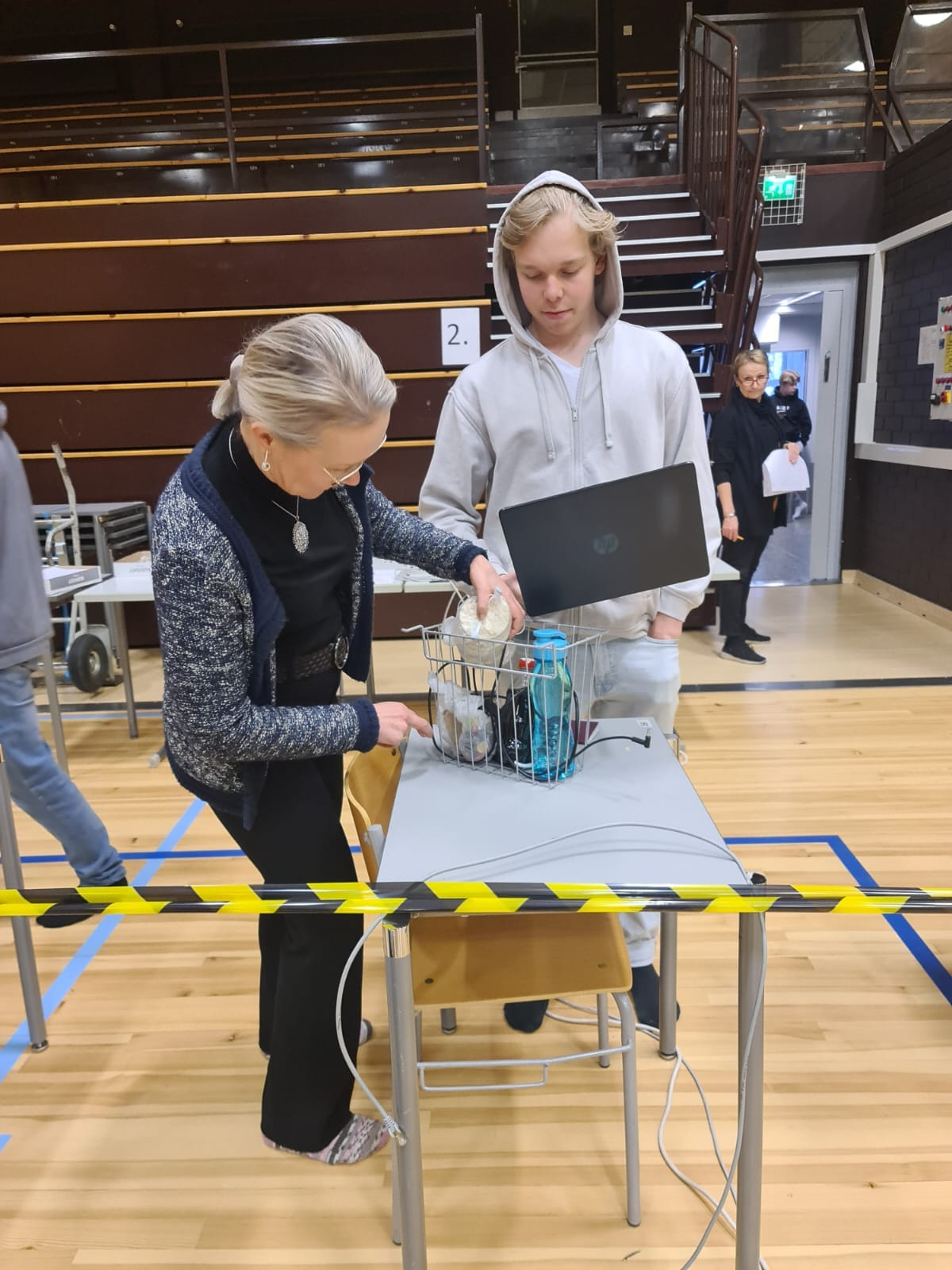 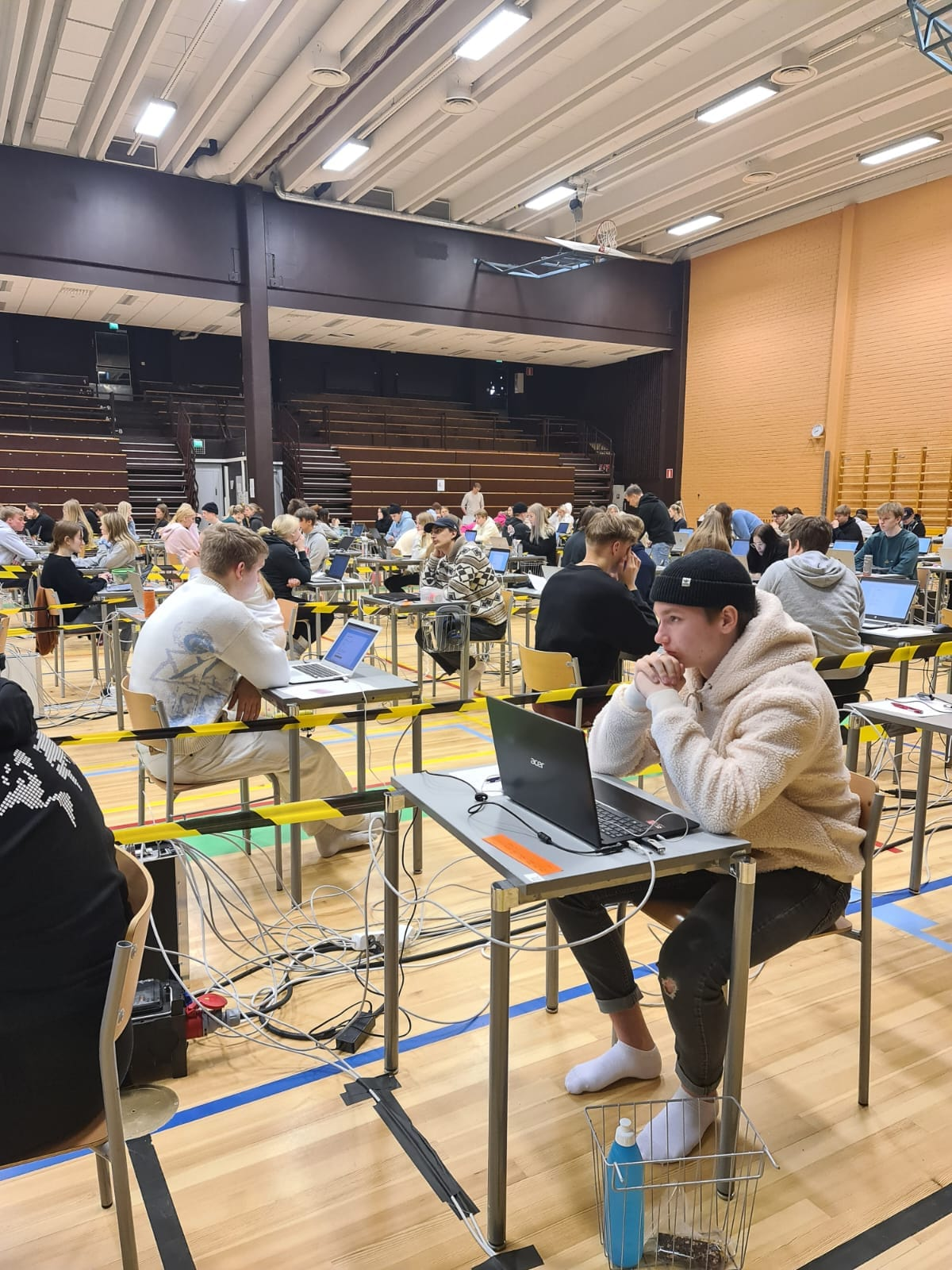 Sähköiset YO-kokeet
Abitti-koejärjestelmä
Kaikissa kokeissa oma (koulun) tietokone + langalliset kuulokkeet + langallinen hiiri
EI BLUETOOTH-yhteydellä toimivia!
Vastauksia voi hahmotella paperille; kynä
Henkilötodistus (passi, ajokortti…)
Abitti
Digi-yo-koe tehdään langattomassa / langallisessa verkossa.
Tarkista, että pystyt kytkemään
oman laitteesi verkkoon, ts. 
sinulla on sopiva portti 
verkkopiuhalle.
Saatat tarvita kuvassa
näkyvän adapterin.
Koulun laitteissa on portti 
verkkojohdolle.
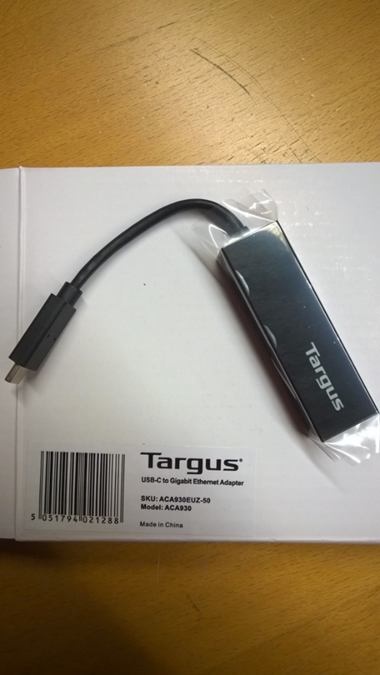 Lue lisää sähköisistä
Ylioppilastutkinnon sähköiseen järjestelmään voi tutustua ylioppilastutkintolautakunnan Abitti-sivuilla www.abitti.fi
Koesuoritusta heikentävän syyn huomioon ottaminen ylioppilastutkinnossa
Erityisjärjestelyt
tarkoituksena luoda kokelaille kohtuulliset ja yhdenvertaiset mahdollisuudet kokeiden suorittamiseen 
sisältö määräytyy tapauskohtaisesti syiden luonteen ja niiden aiheuttamien vaikeuksien asteen mukaisesti
lukio-opinnoissa (tai muissa) havaittu tuen tarve ja toteutetut tukitoimet yhtenä perusteena erityisjärjestelyiden tarvetta arvioitaessa 
muitakin perusteita voidaan käyttää erityisjärjestelyiden myöntämiselle
Hakemus
tehdään kirjallisesti Ylioppilastutkintolautakunnalle 
Koesuoritusta heikentävinä syinä otetaan huomioon 
sairaus tai vamma
erityisen vaikea elämäntilanne 
lukemisen ja kirjoittamisen erityisvaikeus 
vieraskielisen kokelaan opetuskielen puutteellinen hallinta
hakemukseen liitetään lukion lausunto haettavien erityisjärjestelyiden tarpeesta, toimivuudesta ja kohtuullisuudesta
Jos kokelaalla on ollut mahdollisuus erityisjärjestelyihin opintojen aikana, tulee lausunnosta käydä ilmi, onko kokelas käyttänyt näitä järjestelyitä ja ovatko ne olleet hänelle tarpeellisia.
Ennen hakemista neuvoteltava rehtorin kanssa.
Poikkeava arvostelu
suhtaudutaan pidättyvästi, sillä se muodostaa poikkeuksen kokelaiden yhdenvertaisen kohtelun periaatteesta
sovelletaan vain, jos erityisjärjestelyitä ei voida pitää riittävinä turvaamaan kokeen yhtäläisiä suorittamismahdollisuuksia, riippumatta siitä, onko erityisjärjestelyitä haettu tai käytetty
Sairaus tai vamma, lukihäiriö tai vaikea elämäntilanne voidaan ottaa arvostelussa huomioon vain, jos kokelas on saamassa kokeesta hylätyn arvosanan.
Hakemus toimitettava
viimeistään
kevään tutkinnon osalta 30. marraskuuta 
syksyn tutkinnon osalta 30. huhtikuuta (Poikkeuksena ovat erityisjärjestelytarpeet, jotka ilmenevät äkillisesti yllä ilmoitettujen päivämäärien jälkeen.)
lautakunta lähettää päätöksen kokelaalle sekä tiedoksi lukiolle
päätös on voimassa korkeintaan 6 vuotta
LUKI-vaikeus
Mahdollisuus erityisjärjestelyihin, jos LUKI-vaikeus vaikuttaa
jonkin verran ->  oikeus suurentaa kirjasinkokoa ja oikeus suurempaan näyttöön
merkittävästi -> lisäaikaa kokeen suorittamiseen
erittäin paljon -> edellisen lisäksi oikeus erilliseen pienryhmätilaan.
Sairaus ja vamma
tarvitaan lääkärin, psykologin, terveydenhoitajan tai sairaanhoitajan lausunto sairaudesta tai vammasta sekä muut tilanteen selvittämiseen tarvittavat liitteet
Lausunnosta tulee ilmetä diagnoosi, sairauden tai vamman vaikutukset kokeiden suorittamiseen
Lausunnon tilalla voidaan käyttää myös OmaKannasta saatavia tietoja. 
Sairauden tai vamman perusteella voidaan kokelaalle myöntää erityisjärjestelyjä ylioppilastutkinnon kokeiden suorittamista varten.
Myös raskaudesta johtuvien tarpeiden perusteella voidaan myöntää erityisjärjestelyjä.
Erityisen vaikea elämäntilanne
kokelaan tulee hankkia asiaa koskeva lausunto. 
Erityisen vaikea elämäntilanne voi johtua esimerkiksi lähiomaisen vakavasta sairastumisesta tai kuolemasta, vaikeasta perhetilanteesta tai raskaasta oikeudellisesta prosessista.
Lausunnon voi antaa kuraattori, psykologi, terveydenhoitaja tai lääkäri.
Erityisjärjestelyn saaminen ei edellytä lääketieteellistä diagnoosia, mutta tällaista lausuntoa voidaan hyödyntää erityisjärjestelyn tarpeen arvioinnissa.
voidaan myöntää erityisjärjestelyjä
Vieraskielisen kokelaan opetuskielen  puutteellinen hallinta
voidaan hakemuksesta myöntää erityisjärjestelynä kaksi tuntia lisäaikaa muissa kuin vieraan kielen kokeissa. 
Hakemuksesta tulee ilmetä väestörekisteriin merkitty äidinkieli, kotona käytettävät kielet sekä koulunkäynti, opiskelu tai työskentely suomeksi tai ruotsiksi. 
Kokelaan kielitaustastaan saamat pisteet ja kummankin opettajan arviosta saadut pisteet lasketaan yhteen. Jos kokelas saa yhteensä vähintään 20/36 pistettä kriteerien perusteella ja hakemuksesta ilmenee lisäajan tarve, voidaan kokelaalle myöntää lisäaikaa.
Tutkintomaksut
Koekohtainen maksu  38 €
(Opetus- ja kulttuuriministeriön 21.12.2023 antama asetus)
Maksu oikaisuvaatimuksesta/koe 56€
lukiokoulutuksen järjestäjä perii maksut ja tilittää rahat ylioppilastutkintolautakunnalle
todistuksen antaminen edellyttää maksujen suorittamista
jos ilmoittautuminen on mitätöity, voi pyytää tutkintomaksun palauttamista lautakunnalta mitätöintianomuksen yhteydessä
Tietojen luovuttaminen
lukiolla ja lautakunnalla on oikeus antaa ylioppilaiden nimet julkaistaviksi 
jos ei halua nimeään julkaistavan ylioppilasluettelossa, tulee sitä pyytää kirjallisesti hyvissä ajoin ennen tuloksia – hoida koulun kansliassa!
lautakunnalla on lupa luovuttaa virkakäyttöön opiskelijavalintaa varten kokelaiden nimitiedot henkilötunnuksineen ja tiedot heidän arvosanoistaan
koululla ei ole lupaa julkaista kokelaiden arvosanatietoja ilman heidän suostumustaan
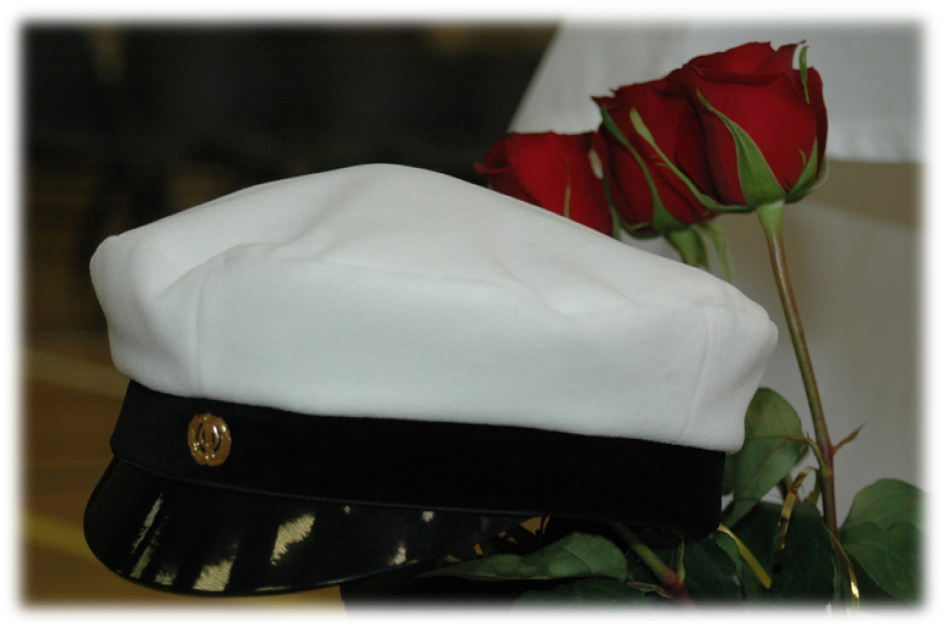 Lisää tietoa
www.ylioppilastutkinto.fi
www.kallavedenlukio.fi
Infotilaisuudet syyskuussa ennen yo-kirjoituksia: käytännön järjestelyt, koepaikat, ajat, sallitut/kielletyt tarvikkeet jne
Abitti-ohjausta sitä tarvitseville
Ilmoittautuminen Wilmassa
Lomakkeet -> Ilmoittautuminen ylioppilaskirjoituksiin
Tarkista huolella YO-aine, johon ilmoittaudut, ja sen taso, että on oikein
Suoritusaika: klikkaa kohtaa, mutta älä muuta siihen mitään! (tulee automaattisesti 2024S)
Valitse MAKSUTTOMAT KOKEET (hyäksytyn kokeen korottaminen ei sitä koskaan ole)
Lisäksi sinulla on kirjoitusten hajauttamissuunnitelma
Ilmoittautuminen jokaiselle kirjoituskerralle tehdään erikseen. Ilmoittautuminen on sitova.
Printtaa ja allekirjoita lomake. Tuo se opinto-ohjaajalle tai kansliaan.